Positive Alternatives to Problematic Behaviors: Building Bridges through Preventive and Restorative Practices
Dan Sackheim, Education Programs ConsultantCalifornia Department of Educationdsackheim@cde.ca.gov
June 2024
Today’s Purpose
Students sometimes express their respectable and valid goals, values, challenges and pain through problematic behaviors. This presentation and facilitated discussion will identify activities and social-emotional learning that support prevention and provide positive, viable alternatives to the problematic behaviors. We can highlight and provide these opportunities for students to experience  ̶  often led by students. This approach is a key alternative to punitive, exclusionary practices!
2
Yes we can! Yes we will!
This is the goal for every member of our learning community!
3
Behavioral InterventionStrategies and Supports (1)
We can keep students in school and hold them accountable. Research on student engagement, academic success, dropout and graduation rates has shown the need to replace punitive discipline practices, as suspension can do more harm than good. Sending a student home from school does not address the root cause of a student’s behavior; it only removes students from the learning environment.
Instead of correcting students’ behavior and making communities and schools safer, the quick removal methods, such as out-of-school suspension and expulsion, deprive students of the chance to receive the education and help that they need, making it more likely that they will drop out of school, enter the criminal justice system, and place their future options in jeopardy. There is a much better way to hold students accountable and keep schools safe.
4
Behavioral InterventionStrategies and Supports (2)
This guidance addresses the legal requirements and recommended best practices governing discipline practices. The guidance itself is non-binding and does not have the effect of law.
5
Three Tiers to Alternatives to Problematic Behaviors
Tier 1: Prevention
Tier 2: Early Interventions
Tier 3: Intensive Intervention
While Tier 1 is a welcoming, safe, and supportive climate for all students, Tier 2 and Tier 3 must provide individualized support.
6
Listen Through Their Ears!
Language—Concerns—Message— Context—Assets—Worries— Challenges—Future
7
Pyramid
The image to the left is of a pyramid with sides that are labeled as follows:
Attendance
Mental Health
Behavior
Cultural Fluency
“Foundation” – This student’s lived experience, their community context and identity, including their social, mental health and other positive and challengingconditions.
8
The Counter Example
9
Drop Aways
10
Ask:
Why isn’t this student in school today?
What is this student absent from?
Where is this student instead of in class?
11
We need to ask:
What are they dropping away from?
What are the costs for students and the district if we don’t succeed?
12
We also need to ask:
What respectable valid goals, values, challenges or pain is being expressed (problematically)?
13
Focus Question
Is this a school that you would want to attend?
…and that wants you to attend?
14
Attendance/Absences
Image to the left is of a red umbrella with words that are associated with attendance/absences below:
Behavioral Interventions and Supports, School Climate, Graduation Rates, Access, Cultural Competence and Disparities/Disproportionality, Dropout Rates, Equity, (Mental) Health, and Barriers
15
The Five Rs
Respect
Relationships
Relevance
Resiliency
Restorative
16
Resiliency
The ability to persist in the face of challenge.
17
Finding of Resilience Research
Risk ≠ Outcome
Behavior ≠ Capacity
Personal Strengths = Success
Environmental Supports and Opportunities = Life Success
18
Behavioral Interventions
How do we successfully cross over the challenge of creating a safe and supportive learning environment, especially now during these times?
19
Zero tolerance commits us to intervention to support the successful development of the student─not punishment.
20
First, ask the student what is wrong. Then, listen to her/him/them!
21
Listen Through Their Ears!
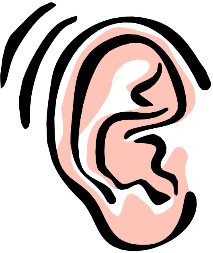 Language—Concerns—Message— Context—Assets—Worries— Challenges—Future
22
Ask students and/or parents…
What happened?
What preceded that?
They will be more likely to see you as someone who is ready for a real, respectful conversation.
23
First draft…Second draft…Third draft
In academics, and in behavior, the student’s effort we just observed can be improved the next time, and improved again…
We need to notice and support this improvement.
24
Externalizing the Problem
25
Real Needs and Valid Goals
What respectable valid goals, values, challenges or pain
is being expressed?
26
Barriers to Engagement
School climate including implicit and explicit bias
Bullying
Excessive suspensions instead of restorative/rehabilitative approaches
Chronic health conditions (e.g. asthma, diabetes, dental, or mental health issues)
Challenges from within one’s lived experience
Lack of recognition of strengths from within one’s lived experience
27
Alternatives to Problematic Behaviors: Building Bridges through Preventive and Restorative PracticesDiscussion Topics
I wanted to look and feel strong!
I wanted to experience an extraordinary feeling!
I am tired of feeling stressed and depressed!
I needed to belong!
28
I wanted to look and feel strong!
29
I wanted to look and feel strong!
Are you strong enough to keep your hands and mouth quiet?
Can you take a step back, tell the other person to do the same, and direct someone else to go get help now?
Are you being strong when you HAVE to respond the way the other person is acting? (like in a game of twister when someone else tells you how to move without even using the spinner?
Caring about and helping others builds your strength and resilience as much has having someone else care about and help you. 
What have you done today to make the world better for someone who isn’t you? Open your radar to find opportunities.
Can you help organize and promote any of these approaches?
30
I wanted to experiencean extraordinary feeling! (1)
31
I wanted to experiencean extraordinary feeling! (2)
Some people:
Run!
Hike!
Paddle a kayak, paddle board or canoe
Sing!
Dance!
Have a music jam session!
Play sports!
Create art!
Play ball with a dog!
Find their own crowd for a group activity!
Can you help organize and promote any of these activities?
32
I am tired of feelingstressed and depressed! (1)
33
I am tired of feelingstressed and depressed! (2)
I need a friend bench
Wellness centers
Mental health supports:
NAMI On Campus Clubs | NAMI: National Alliance on Mental Illness
About | Letters to Strangers
Out of the Darkness Community Walks (afsp.org)
Youth - Mental Health First Aid (bring training to adults and older youth)
Mental Health - Learning Support (CA Dept of Education)
Can you help organize and promote any of these activities and access to these resources and supports?
34
I needed to belong! (1)
35
I needed to belong! (2)
I need a group that feels like a family should feel.
I want to share my favorite interests with others.
I want to learn about other people’s favorite interests.
Can you help organize and promote any of these activities?
36
Youth Led Non-Punitive Alternatives for Identifying Responses to Problematic Behavior
California Association of Youth Courts (CAYC):
Schools, law enforcement, probation, and community-based organizations all use youth courts to build a bridge with our youth through restorative justice.
19th Annual Statewide Youth Court Summit
June 27-30, 2024 - University of California, Merced
Youth Registration: Kicksite::CAYC Landing Youth
Adult Registration:  Kicksite::CAYC Landing Adult
June 26-27, 2024 Adults’ Pre-Summit re Launching a Youth Court 
Registration: Youth Courts: Building Bridges Through Restorative Justice (google.com)
37
Passive to Passion
Passive
38
Thank You!
Dan Sackheim
dsackheim@cde.ca.gov

Education Programs Consultant
Educational Options Office
Whole Child Division
California Department of Education
39